Athletic Rivalries and Web Accessibility: Who is in the Sweet 16 this Year?
Jon Gunderson, Ph.D.Division of Disability Resources and Education Services, College of Applied Health Sciences, University of Illinois at Urbana-Champaign
Abstract 
Web accessibility is an important, but IT administrator and procurement staff struggle to understand what it means for them.  Analytics are needed to help people learn and understand a university’s current level of accessibility.  The OpenAjax accessibility (OAA) evaluation library is an open source library designed to evaluate dynamically generated web content for WCAG 2.0 Level A and AA requirements using the HTML5 and Accessible Rich Internet Application (ARIA) 1.0 specifications.  The OAA library was used to evaluate over 119,000 web pages from 152 universities. The data is useful in helping in the development and monitoring the progress of accessibility plans.  The data can be used by administrators to understand which units on campus are complying with accessibility standards, the types of accessibility features units seem to be implementing and what features they need help and training in understanding and implementation.  These results are a first step in providing web accessibility information and identifying the metrics that are most useful to support web accessibility policies of a university.
University/Conference Results
The following chart sindicate the number of times rules passed, failed or required a manual check for the pages evaluated for each university or athletic conference.  The number of pages evaluated for each university is between 168 up to1,500 pages, with an average of 655 pages.

Sweet 16 Universities
 






























Basketball Conferences
Conclusions
The results show there is still much work to do to improve the accessibility and usability of web resources to people with disabilities in higher education. Universities need to  implement proactive plans to support the accessibility and usability of online administrative and instructional materials. To move web accessibility into the main stream of web development, online instructional design and procurement of vended online resources universities need tools to help them understand the accessibility of existing campus web resources.  

Data is needed to help answer the following questions:  
Current level of implementation of web accessibility in higher education
What accessibility requirements are understood and what requirements do people need to learn about 
What development and procurement teams need to understand to improve accessibility
Rule Category Results

Rule Results
Some rules can detect the presence or absence of an accessibility feature (e.g. main landmark, label on a form control).  The following implementation scores indicate the level of implementation of automated rules for each rule category over the 119,000 web pages. 






















Selected Rule Results
The following chart indicates the number of times a rule passed, failed or required a manual check for selected rules in the evaluation library.  Note that many rules always require manual checking, for example in the case of timing requirements, video captions and audio transcriptions.
Rule Categories
 
Landmarks
Landmark roles are used to structure the content of a page and identify major sections of content, thus making them more findable and navigable. 

Headings
Use heading elements (H1-H6) provide a means to identify sections and subsections of content within landmarks.

Style/Content
HTML markup identifies the page semantics, language of text content and ensure that text is readable.

Images and Graphics
Images have text alternatives

Link
Links are consistent and descriptive.

Table
Provide captions, row and column headers for data tables.

Form
Form controls are labelled and error feedback is accessible.

Widget/Scripting
Ensure that custom widgets created using JavaScript support keyboard interaction and describe their roles, properties and states using WAI-ARIA.

Audio/Video
Multimedia content have text transcripts, captions and/or audio descriptions.

Keyboard
Web pages support keyboard only operation.

Timing
Allow extension to time limits and control of content that moves, scrolls, flashes or auto-updates.

Site Navigation
Provide consistent page tilting and the labeling and ordering of recurrent page sections of pages within a website.
Open Source Evaluation Tools
Functional Accessibility Evaluator 2.0http://fae.disability.illinois.edu 

AInspector WCAG for Firefox
https://go.Illinois.edu/ainspector-wcag 

Source Code
https://github.com/opena11y

Contact
Jon Gunderson, e-mail: jongund@Illinois.edu
Acknowledgments
This work was carried out with the support of the University of Illinois, University of Illinois Foundation and an IBM corporate gift to support rule development.  I would also like to thank the including Nicholas Hoyt (DRES), Joshi Pramod (AITS).  A special thanks to the members of the OpenAjax Accessibility Task Force, the Open Accessibility Alliance Tools Discussion group and the many people who have taken time to provide feedback and report bugs on the tools or evaluation library.
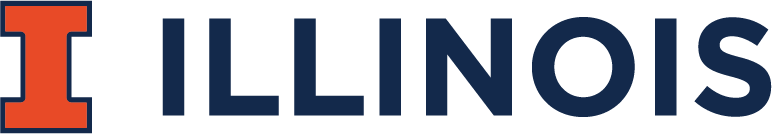